Chi sarà il più veloce?
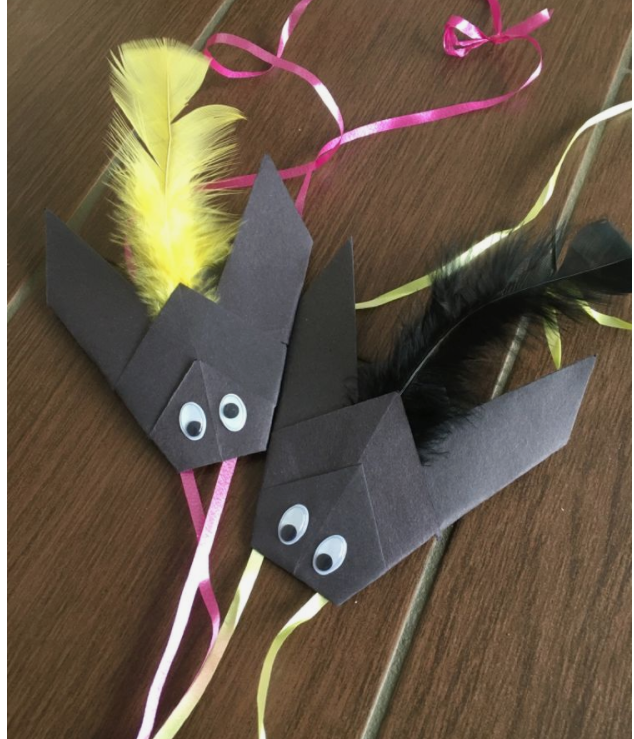 Materiale necessario
Filmato esplicativo
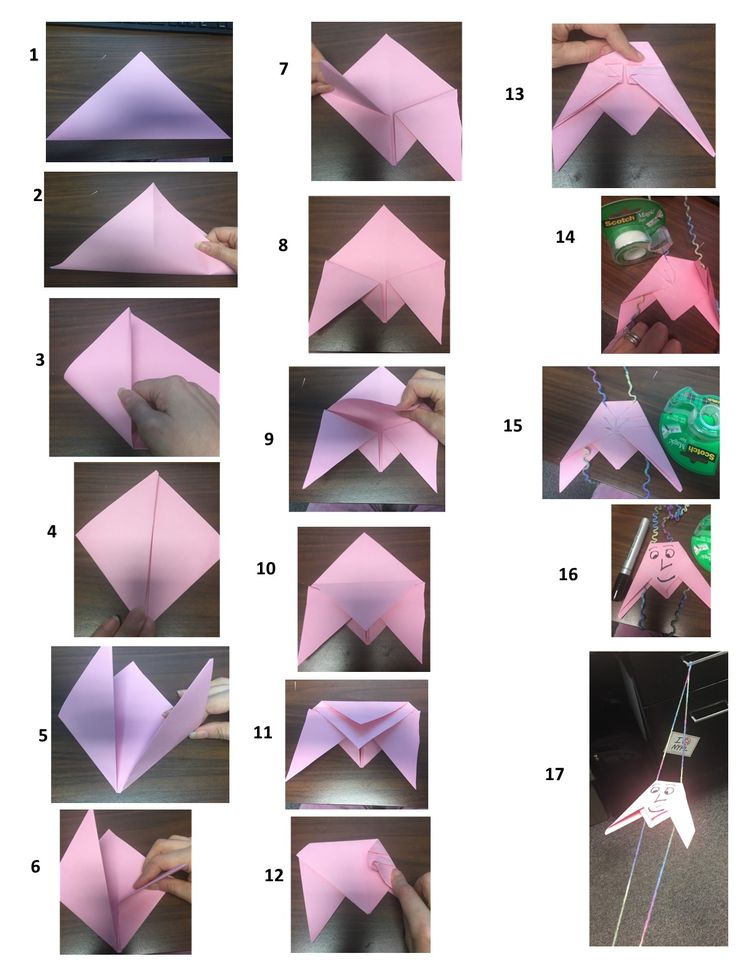 Spiegazione passo dopo passo